Unser Trennwandsystem TK-​flexi
TK-flexi.de
TK-​flexiDie Trennwände vermitteln Personal und Kunden ein sicheres Gefühl.
TK-flexi.de
TK-flexials Abtrennung auf Kundentresen, Schreibtischen etc.
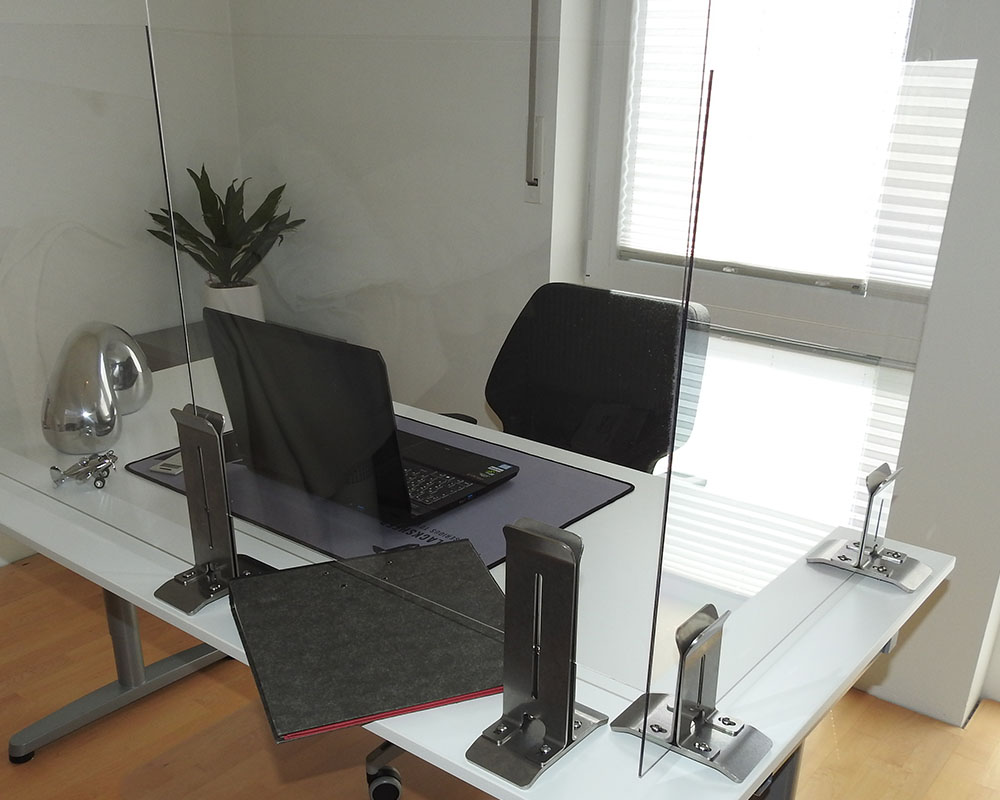 TK-flexi.de
TK-fleximit Durchreiche für den Tresenbereich(Höhe & Breite verstellbar)
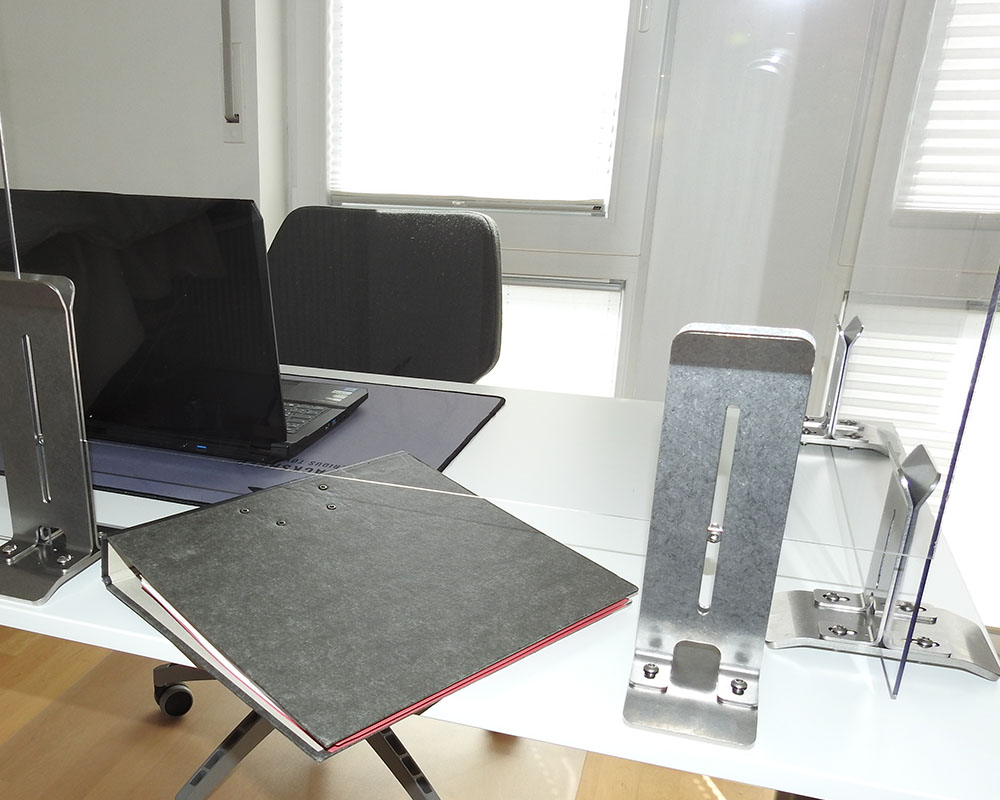 TK-flexi.de
TK-flexials Raumteiler geeignet (bis 190 cm Aufbauhöhe)
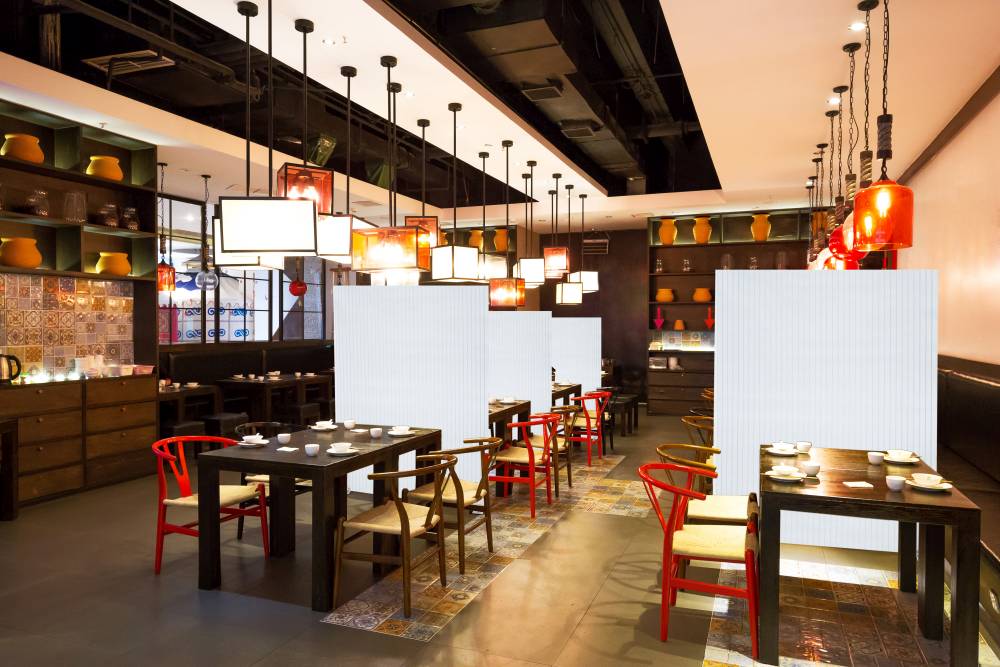 TK-flexi.de
Zwei verschiedene Materialien
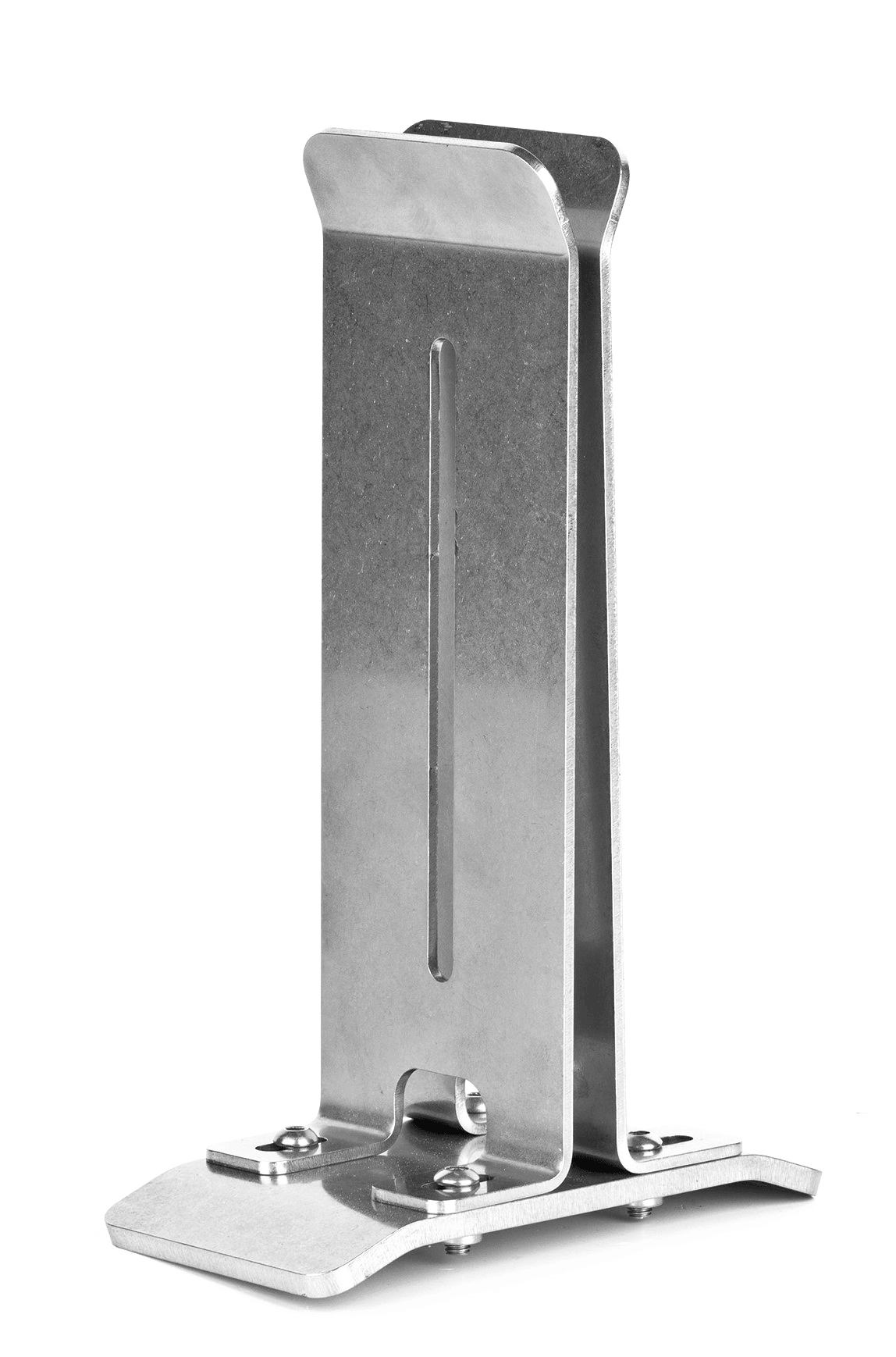 V2A Edelstahl
TK-flexi.de
Zwei verschiedene Materialien
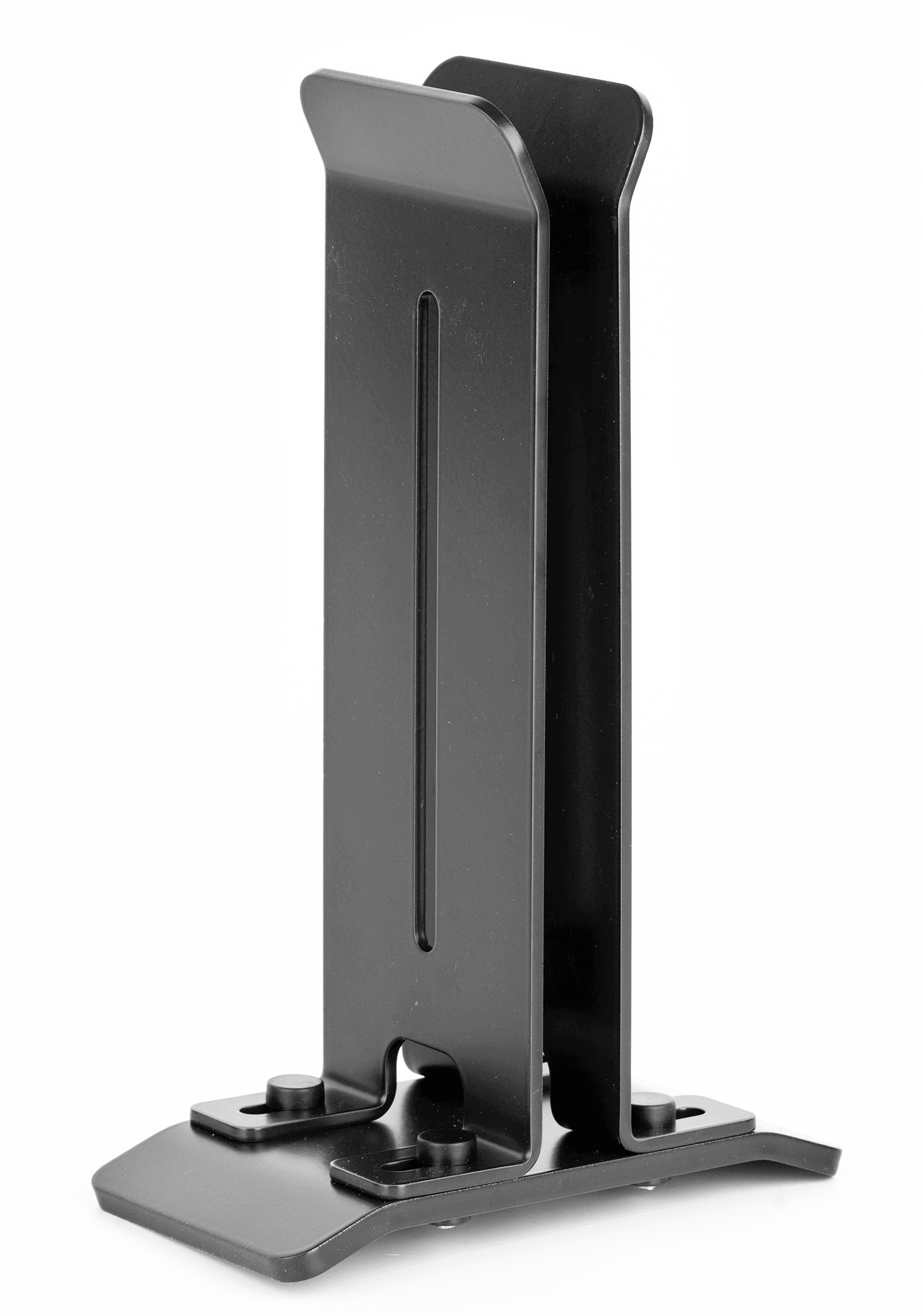 Stahl 
Pulverbeschichtet
TK-flexi.de
Auf die gewünschte Plattenstärke einstellbar
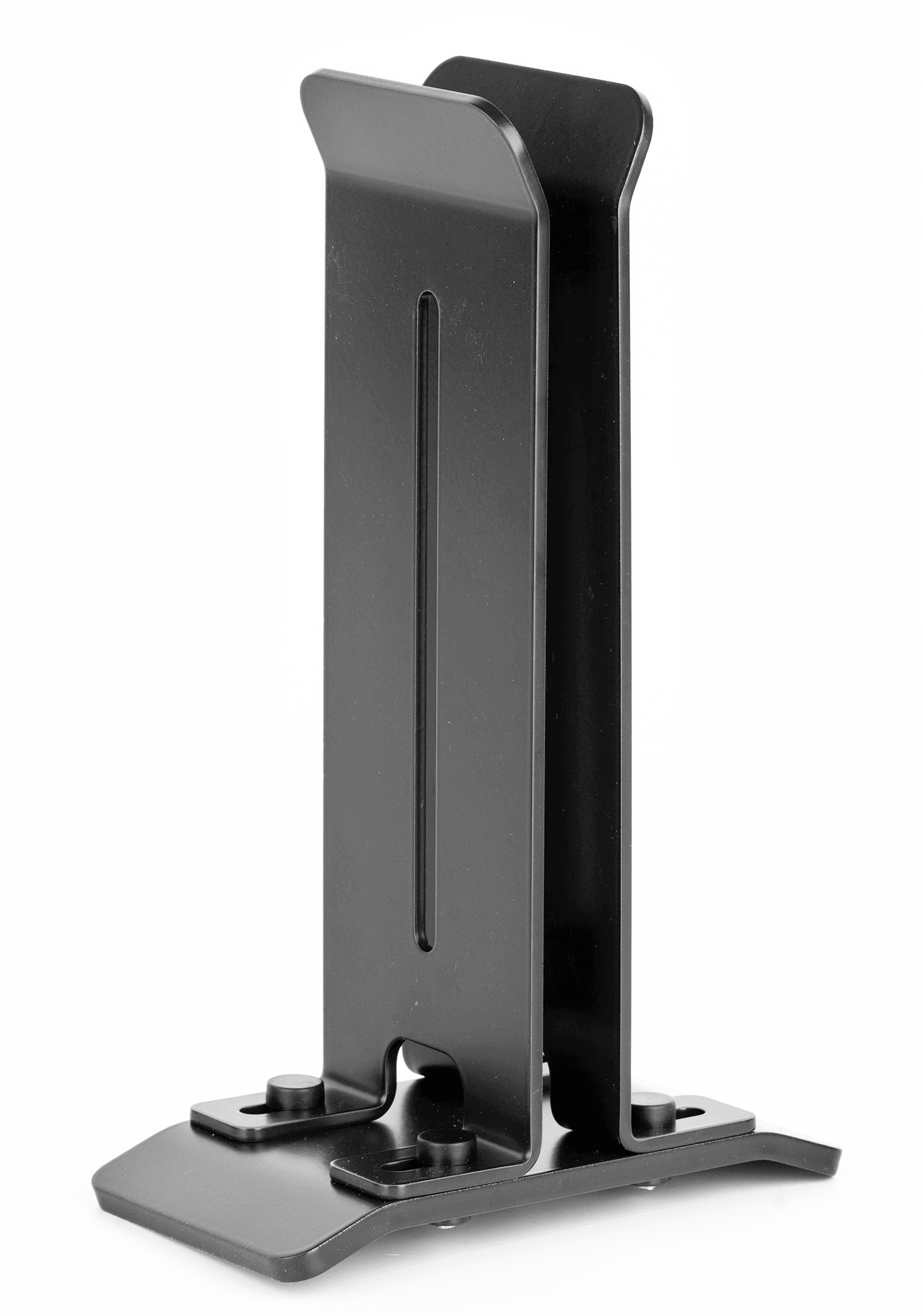 0-18 mm
TK-flexi.de
Platte in der Höhe verstellbar
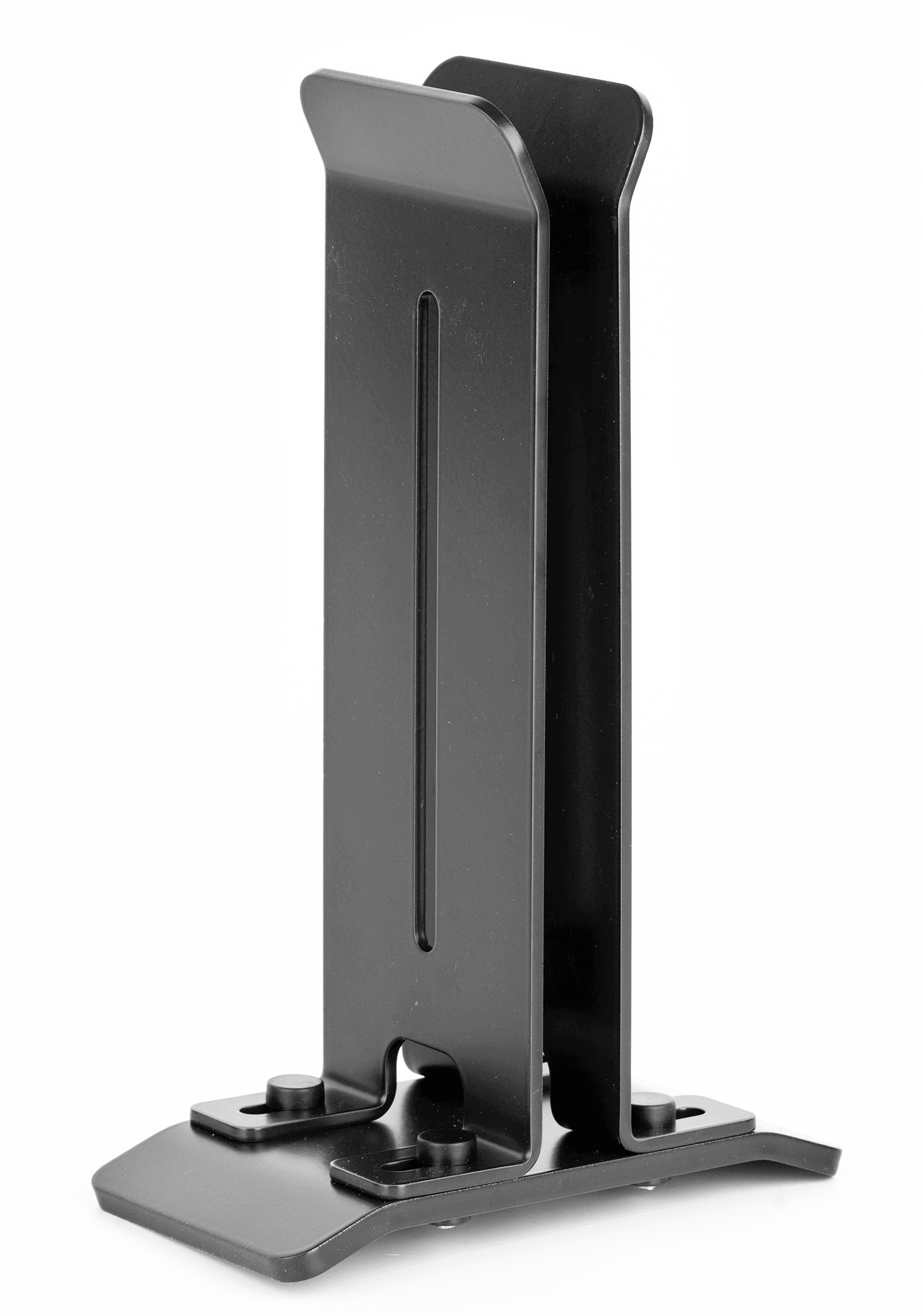 ca. 15-150 mm
TK-flexi.de
Platte in der Höhe verstellbar
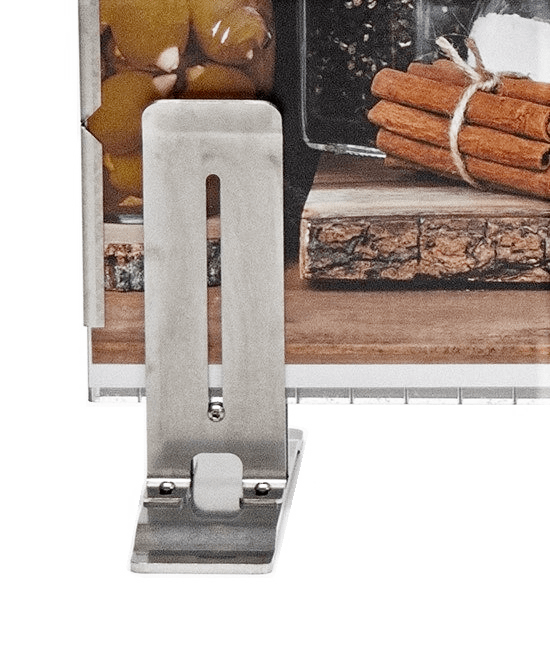 ca. 15-150 mm
Einstellschraube
TK-flexi.de
Verschiedene Ausführungen erhältlich
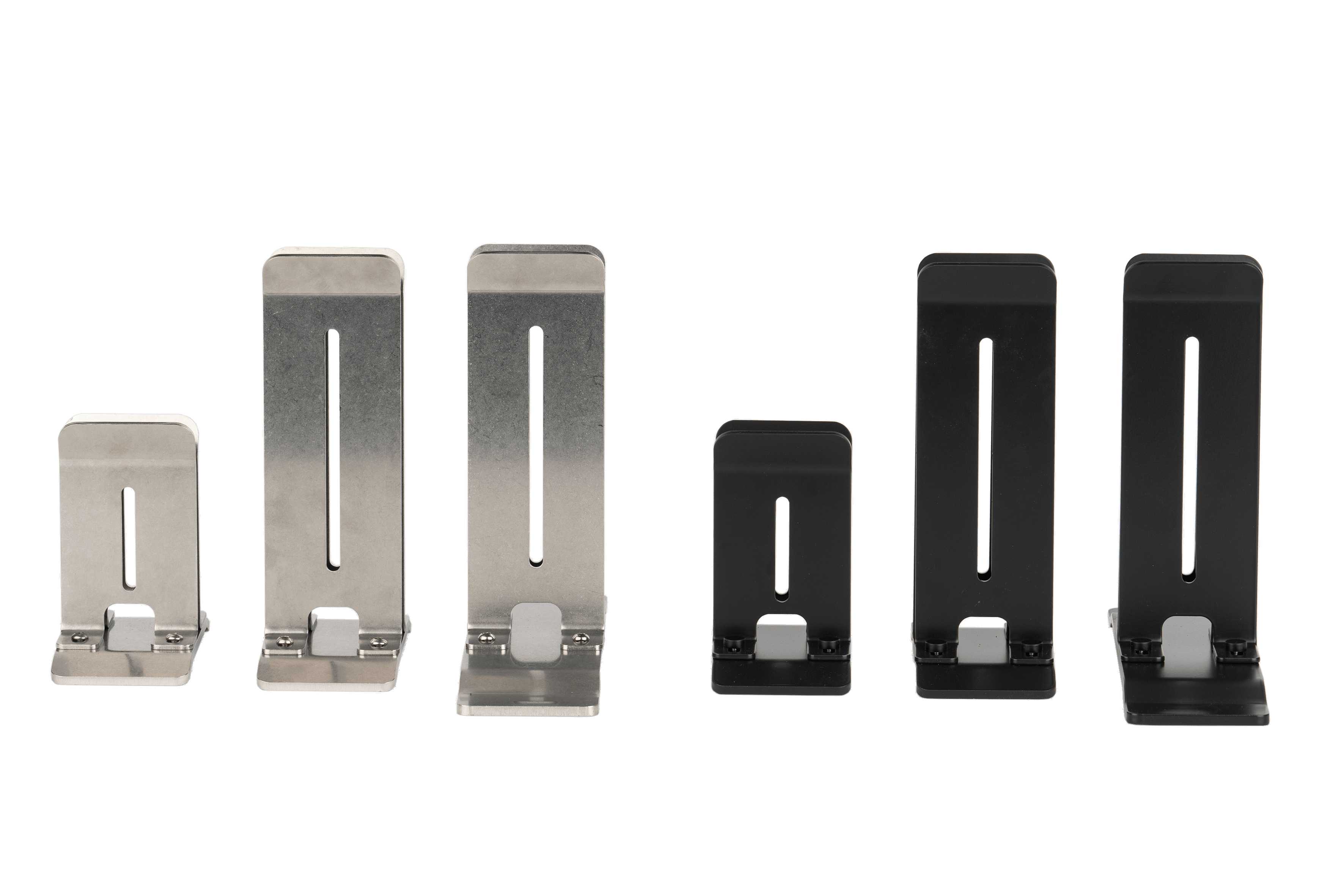 TK-flexi.de
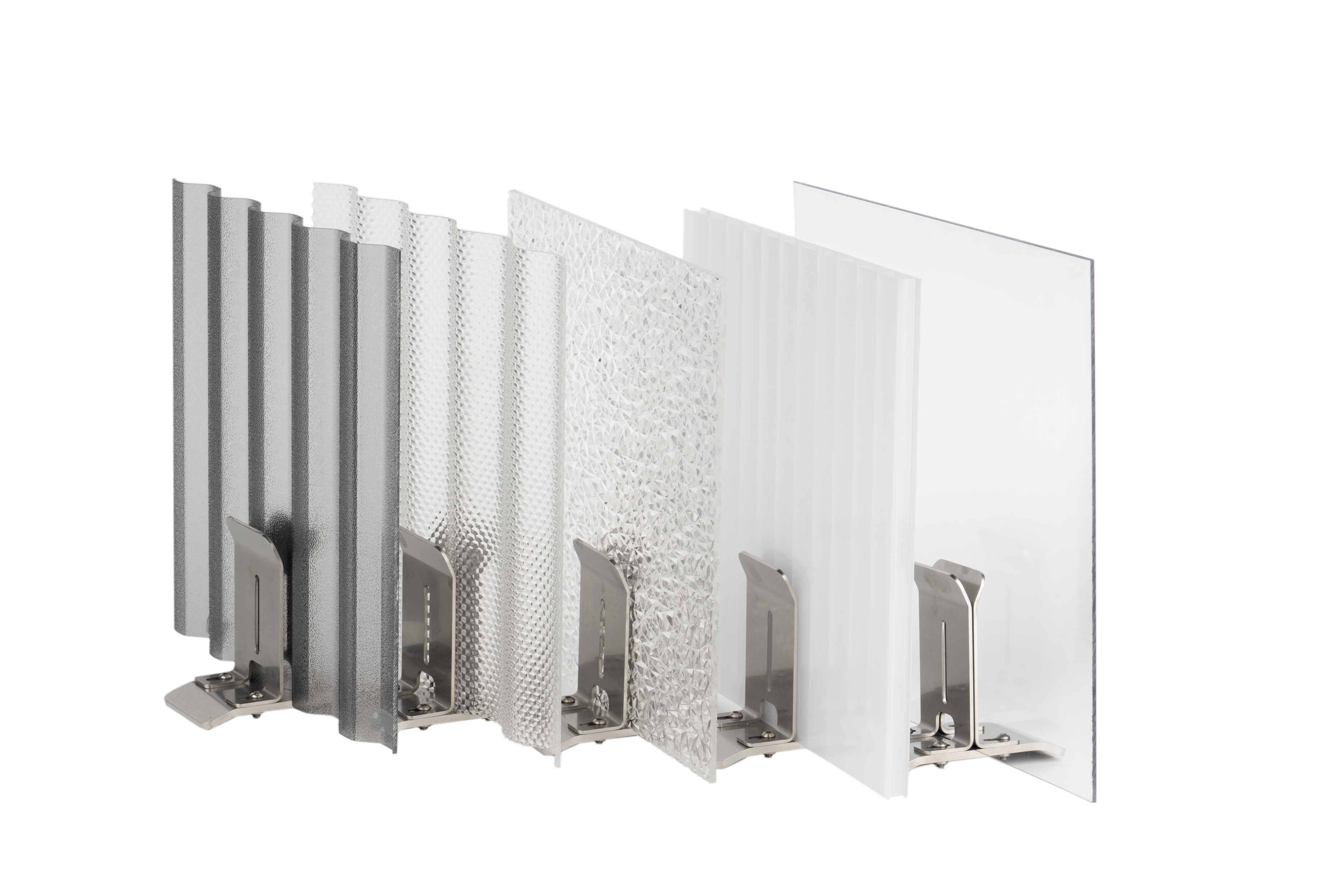 Verschiedene Arten von Platten verwendbar
0-18 mm
TK-flexi.de
Impressionen
TK-flexi.de
Impressionen
TK-flexi.de
Impressionen
TK-flexi.de
Impressionen
TK-flexi.de